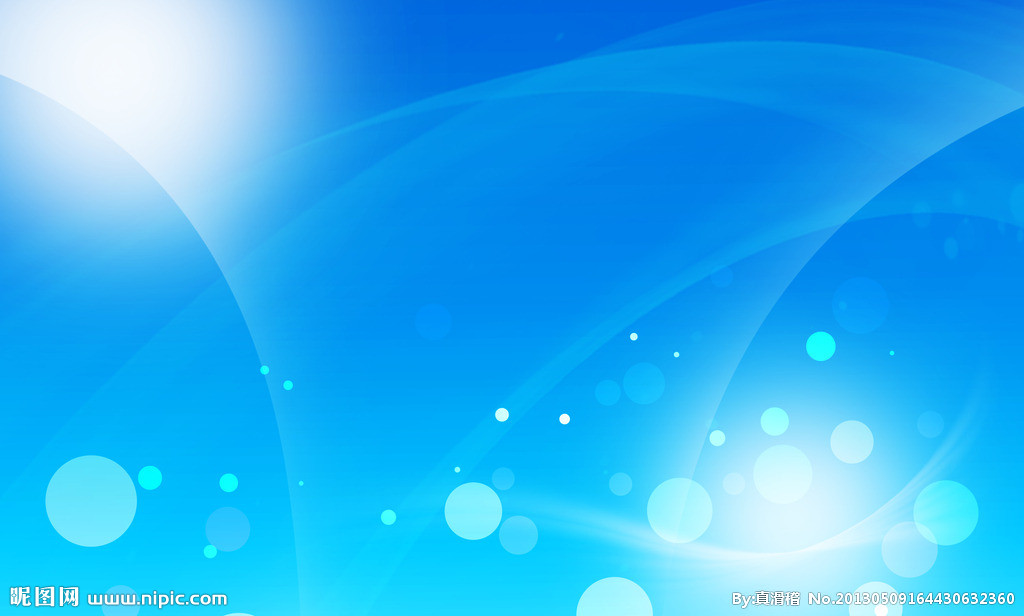 研   修   简   报
                                                                       
                                                                                                                                                                          第三期


               山西省吕梁市2019年中小学生幼儿园教师全员培训项目










              小学语文8班 (199人)    时间:2020年12月7日
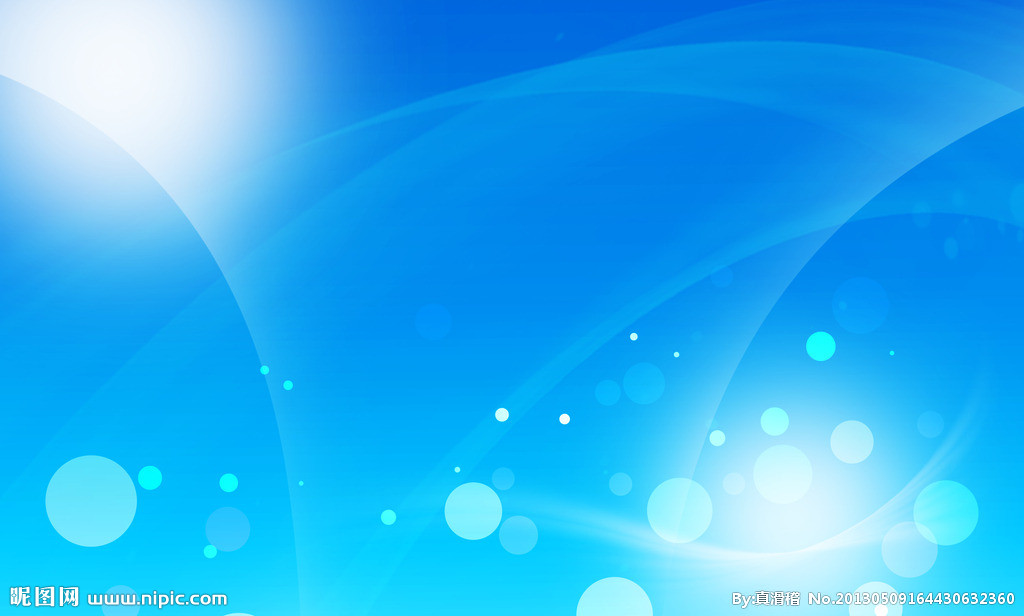 山西省吕梁市2019年中小学幼儿园教师全员培训项目
截止目前不合格学员名单（5人）附后
请熟悉的学员之间互相转告！
请他们加快学习步伐，迎头赶上！谢谢！
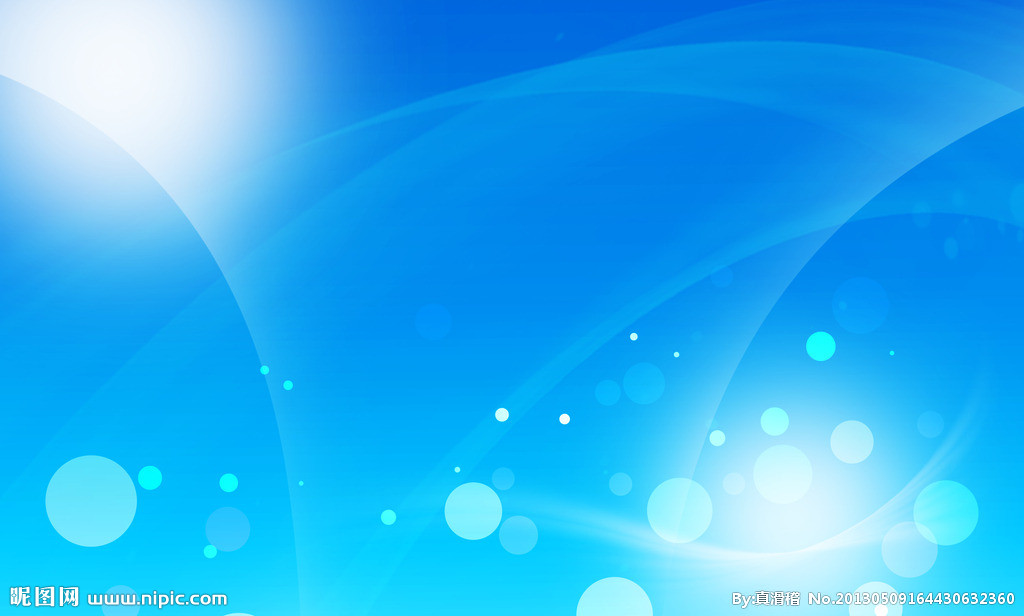 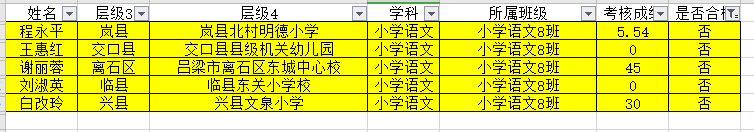 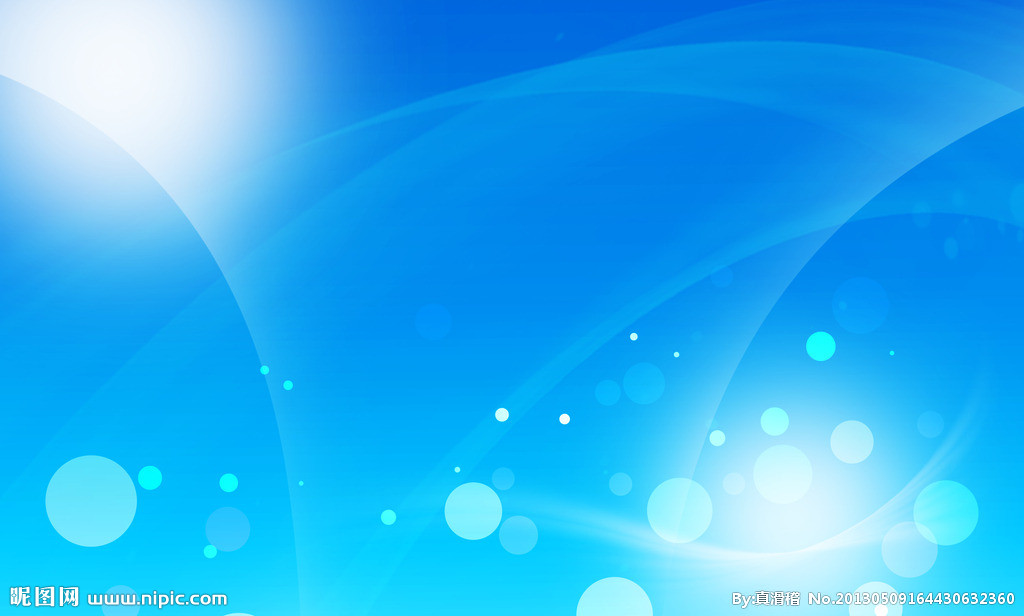 请大家按时保质保量地完成本次研修之旅

祝大家学习愉快